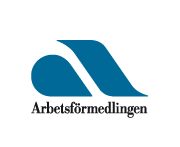 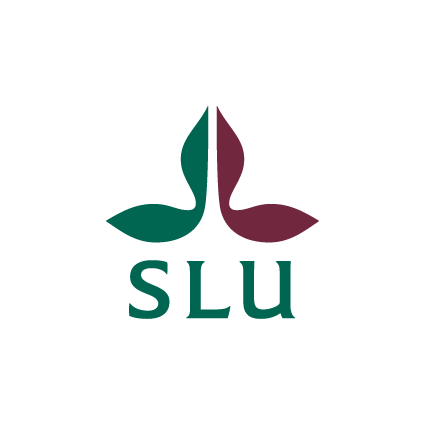 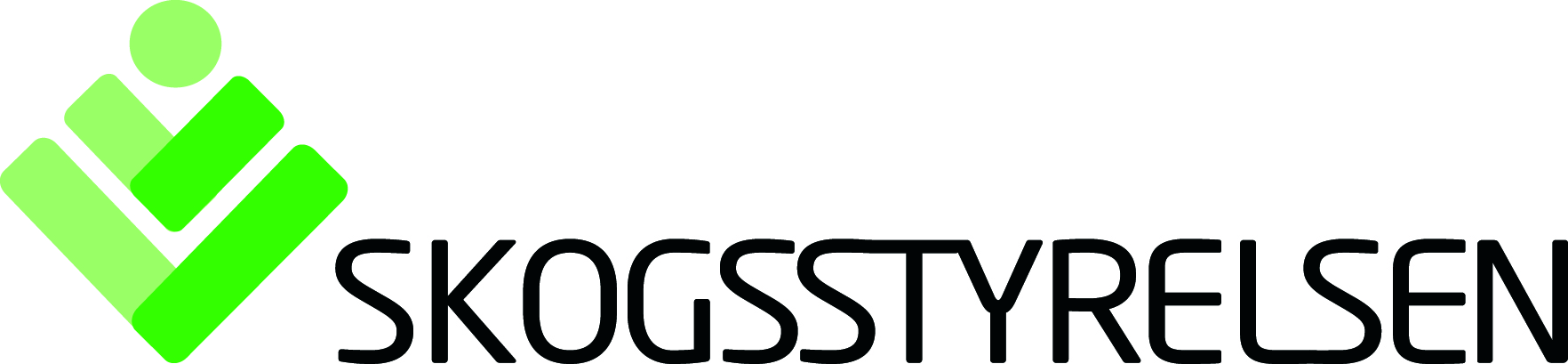 Främja anställning av nyanlända i de gröna näringarna och naturvården
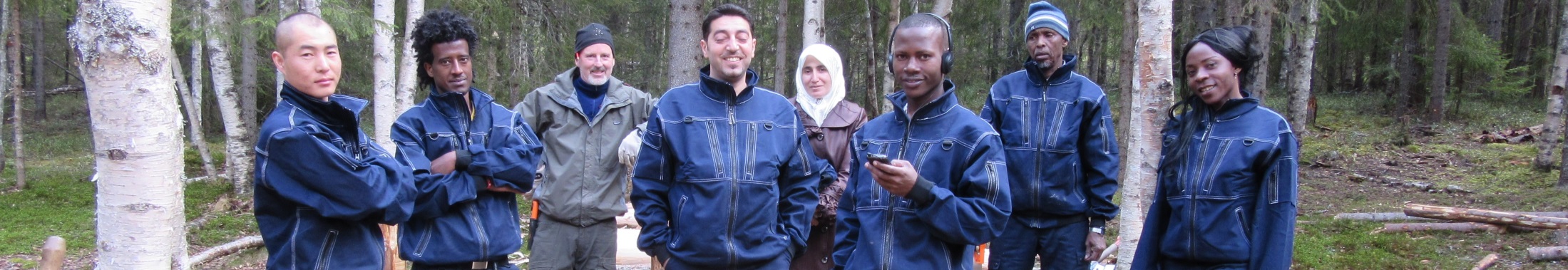 UppdragetEn effektiv väg till de gröna näringarna
Samarbete mellan SKS, AF, SLU
Visa på de möjligheter som finns
Föreslå förändringar i regelverk för förbättring
Sprida kunskapen i hela samhället och till andra branscher
Slutrapport 31 jan  2017
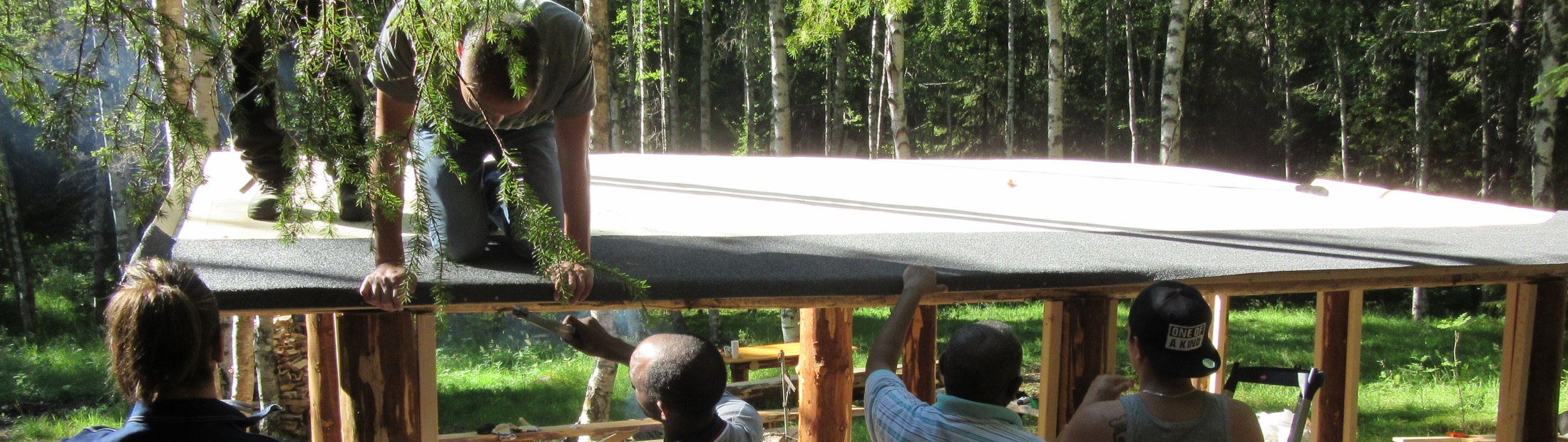 Andra uppdrag
Analys av arbetskraftsbehovet i de gröna näringarna – AF
Boende och praktikplatser - LRF
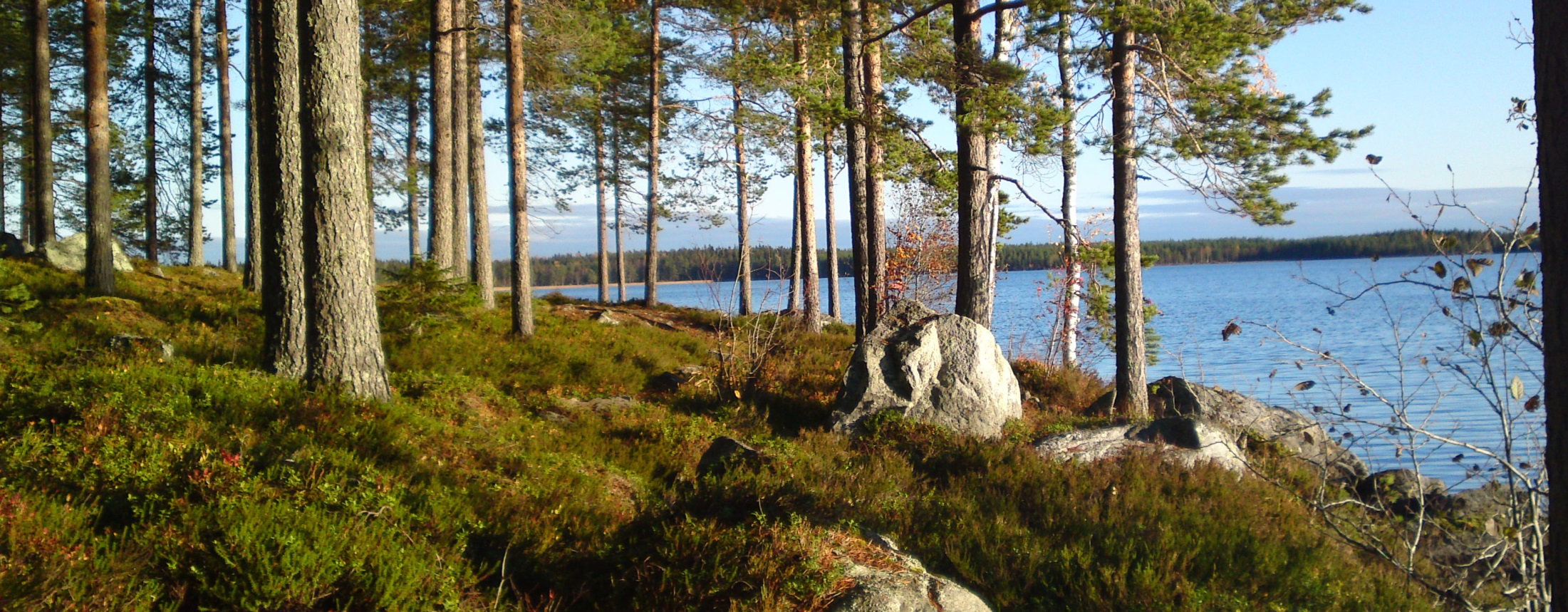 Kartläggning
Yrkesgrupper och arbetskraftsbehov
Vägen till egenförsörjning
Kunskapsläget–utbildningar- utbildningsbehovet
Validering av utbildning och yrken
Arbetsmarknadspolitiska projekt 
Visa på ”best practice”
Beskriva hinder och möjligheter
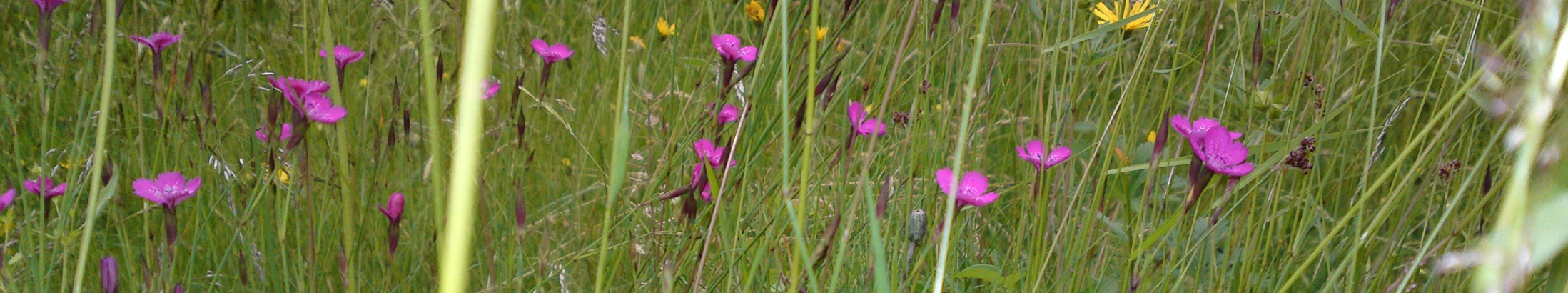 Utveckling - Intresse
Skapa intresse och motivation för de gröna näringarna
hos de nyanlända
genom aktiviteter på anläggningsboenden
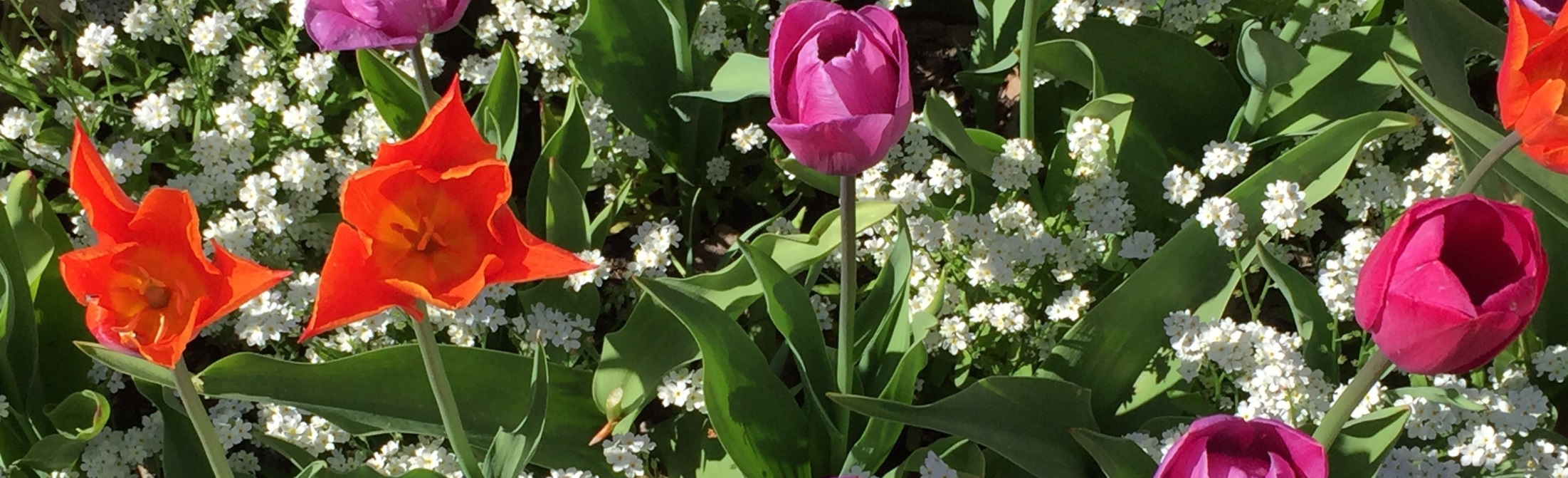 Utveckling - Utbildning
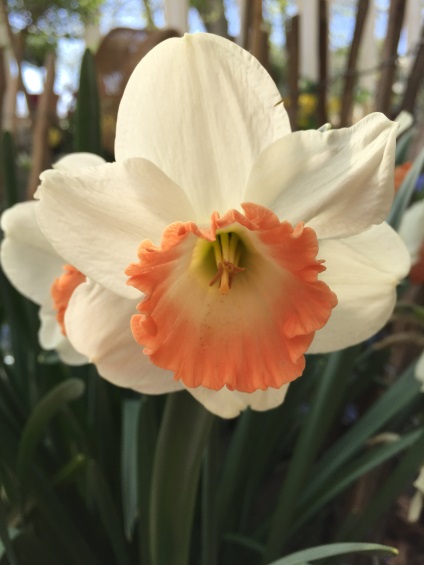 Skapa samverkan mellan
utbildningar
utbildning och praktik
utbildning och arbete
Skräddarsy utbildning för målgruppen
Utnyttja utbildningsanordnare effektivt
Utveckla snabbspår för de med yrkeskompetens
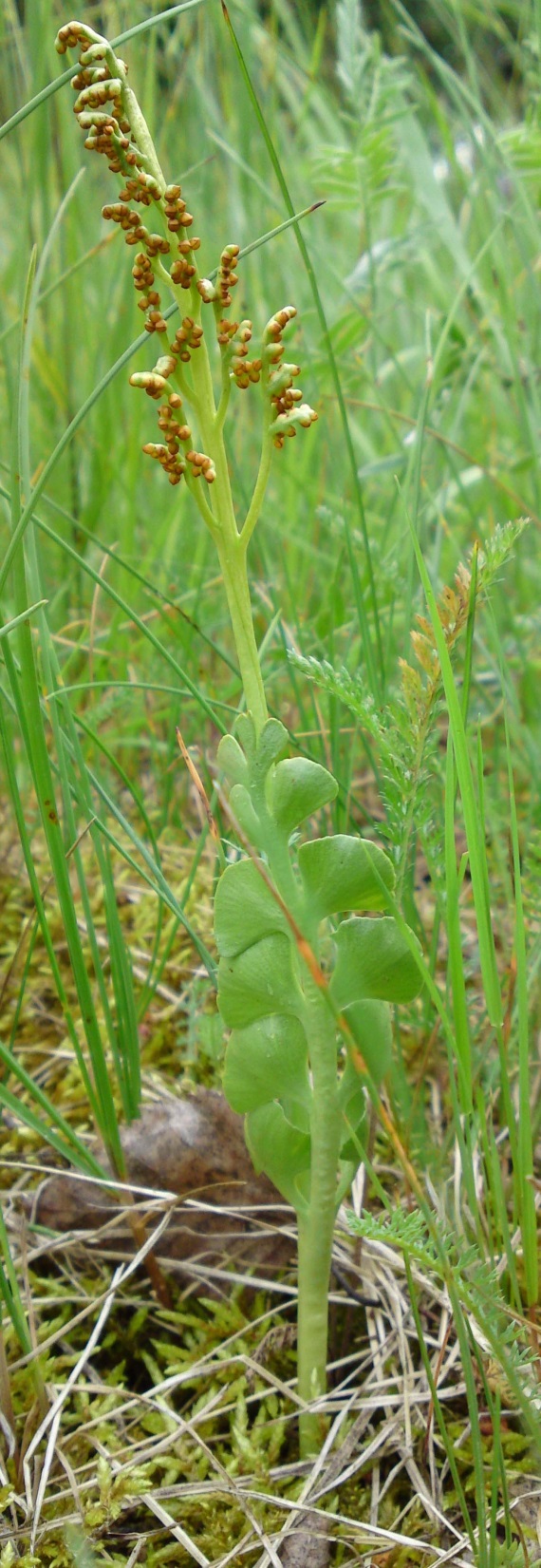 Utveckling - Praktik
Praktikplatser
Hur kan de säkerställas?
Hur hittar vi fler?
Hur effektiviserar vi samarbetet 
	mellan myndigheter/organisationer?
Utveckling – Fler arbetstillfällen
Offentliga anställningar – Hur kan myndigheter samverka för att skapa anställning?
Ökat arbetskraftsbehov – Var kan nya arbetstillfällen skapas?
Ta fram åtgärder för att stimulera anställning
Kan vi påverka arbetskraftsimporten?
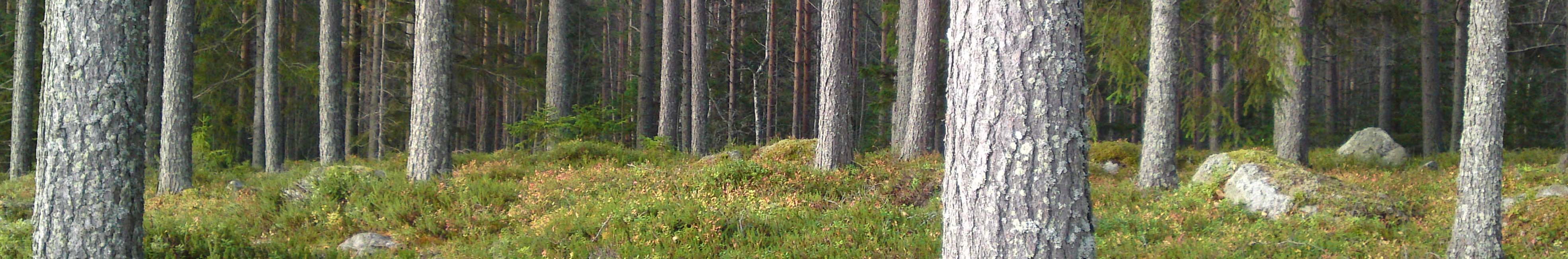 Utveckling - Eget företagande
Hur hittar vi de som vill starta eget?
Vilket stöd behöver de?
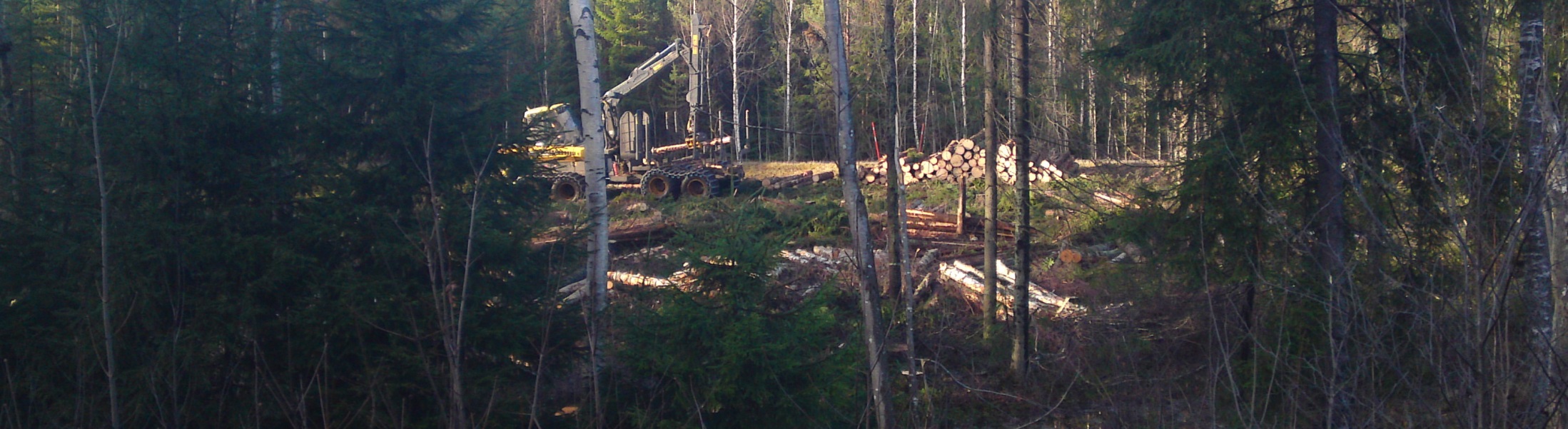 Utveckling - Boende
Hur kan vi skapa genvägar för boende?
Landsbygdsutveckling – Hur kan de nyanlända bo kvar på landsbygden
Vilket stöd finns att tillgå?
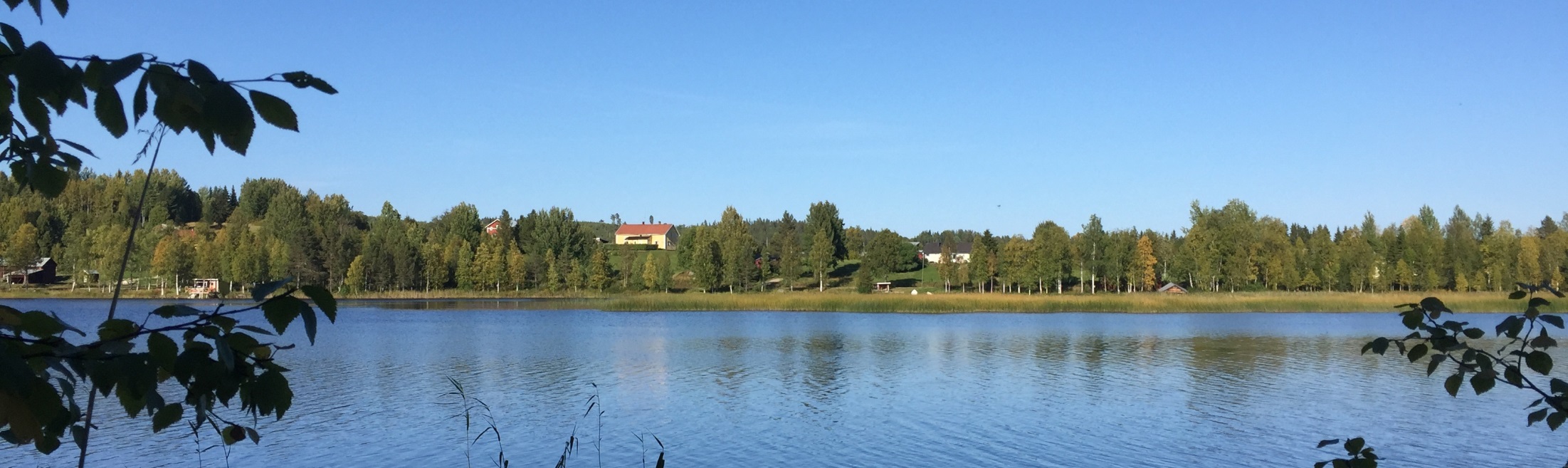 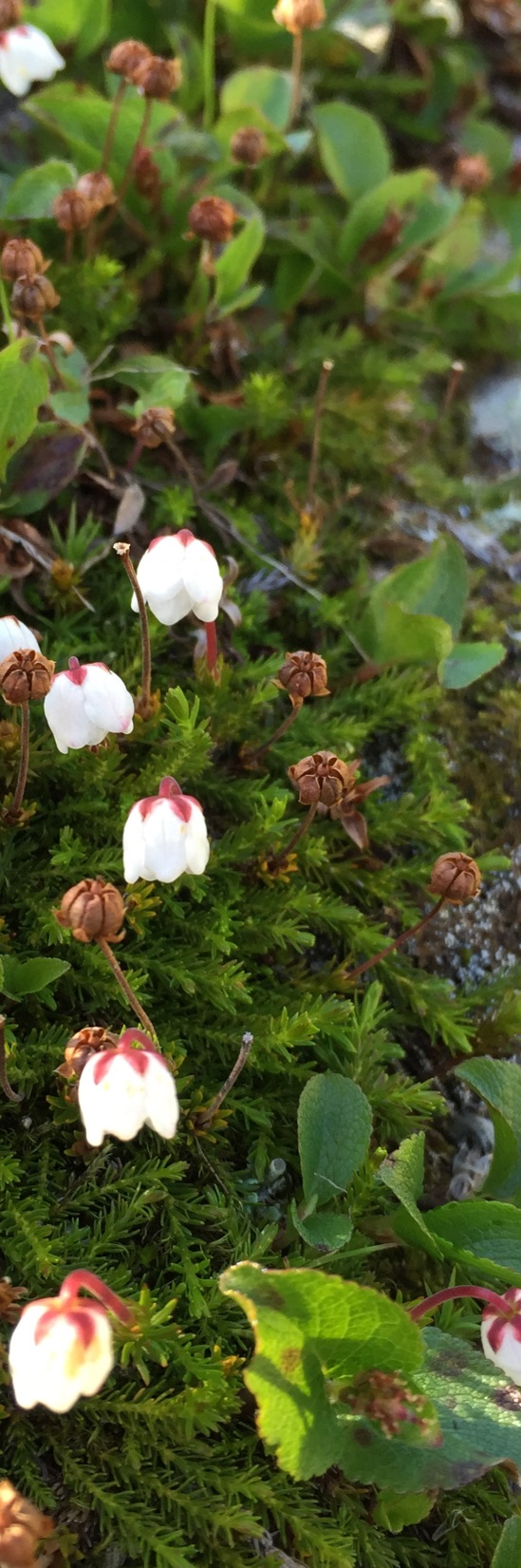 ExempelIntroduktions- och attraktionskurser
Vad 
Enkla nätbaserade kurser som kombineras med  	studiebesök
Översatta till flera språk
För användning på asyl- och 			anläggningsboenden och i SFI- utbildningen
Ansvarig: SLU
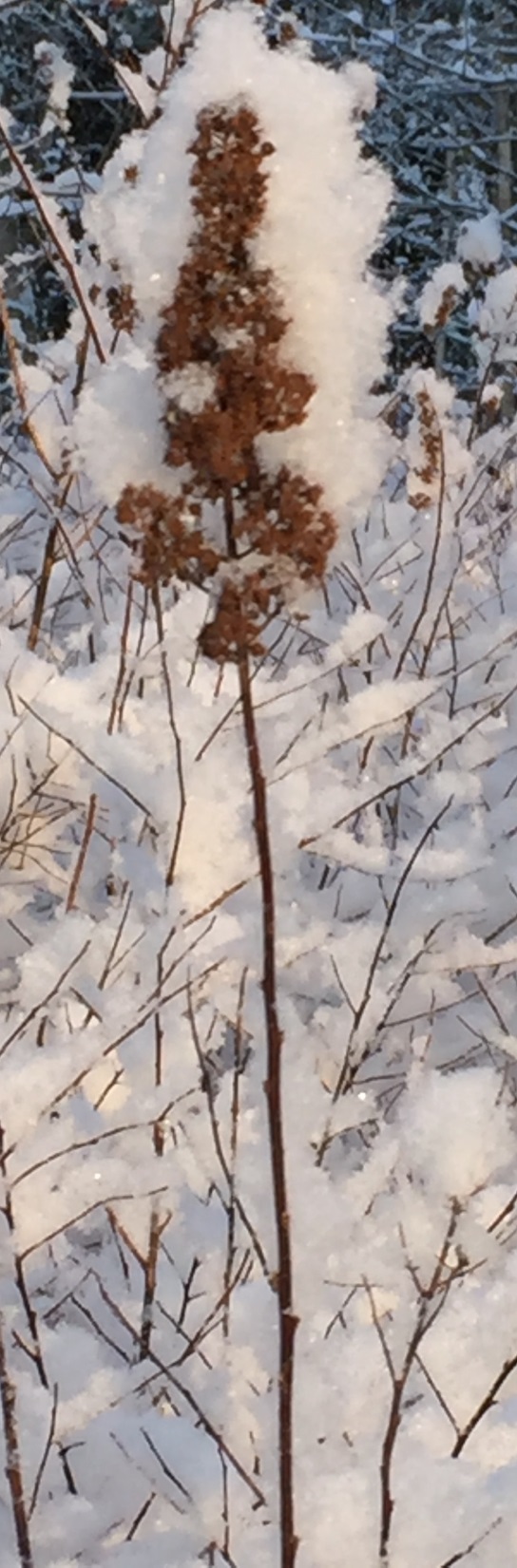 Exempel Skogen somintegrationsarena
Vad: Utbildning på gymnasienivå
Ansvarig: SLU och naturbruksgymnasierna
Projektledare: Ann Dolling, s-fak
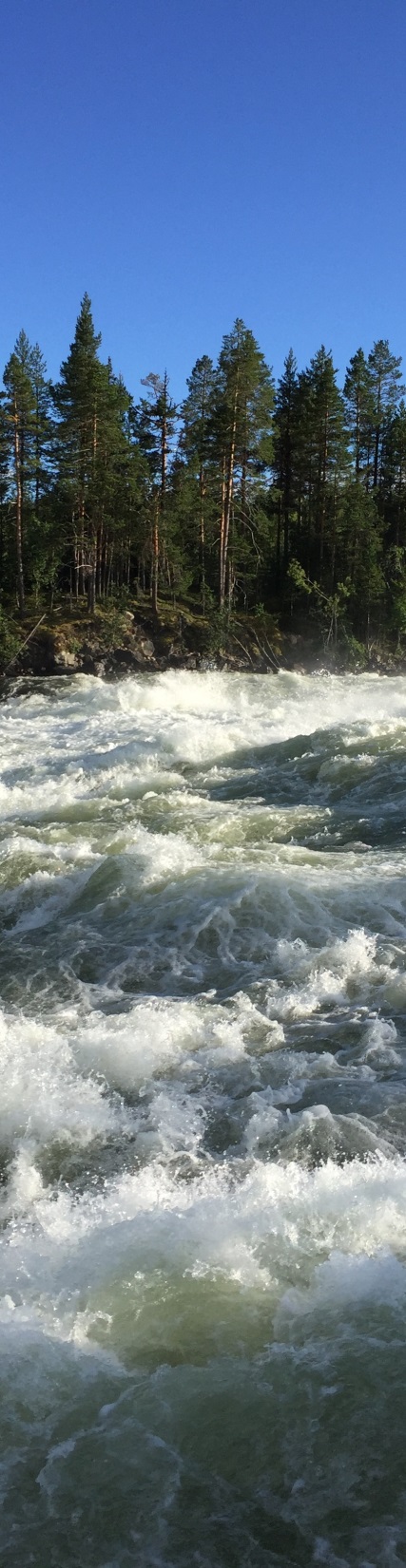 ExempelGrönt språk och arbete – Living lab
Vad: Integrerad språkträning, praktik och 	samhällskunskap 
Ansvarig: SLU i Alnarp
ExempelNaturbaserad rehabilitering i etableringsfasen
Mål: 
att hitta metoder för en hållbar integrering av flyktingar
förbättra funktion, hälsa samt arbetsförmåga hos nyanlända med funktionsnedsättning och/eller posttraumatisk stress
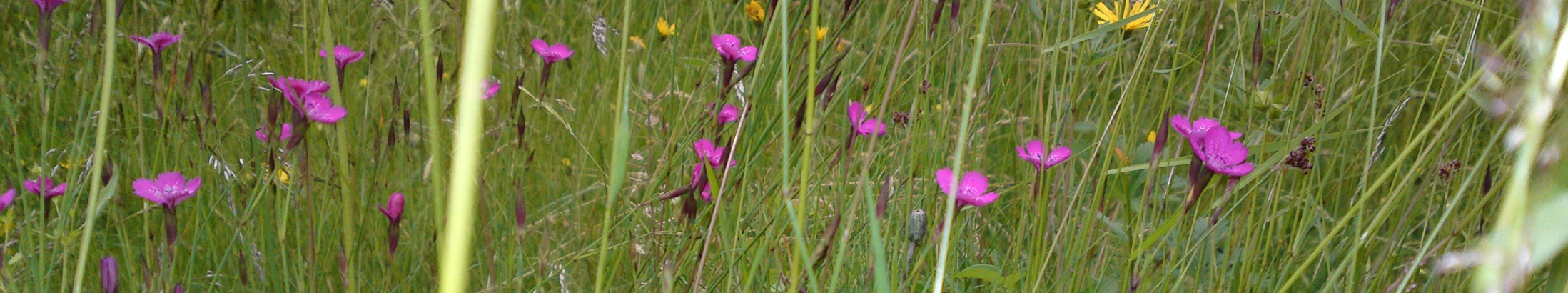